правописание слов ссочетаниями жи и ши
Выполнила: Кеняйкина Ирина Васильевна, учитель нач. классов МОУ «Лицей №7», г. о. Саранск
[ л ] [ ы ] [ ж ] [ ы ]
Запомни!
ЖИ,  ШИ 
с буквой и пиши.
Л Ы Ж И
Правописание слов с сочетаниями ЖИ, ШИ.
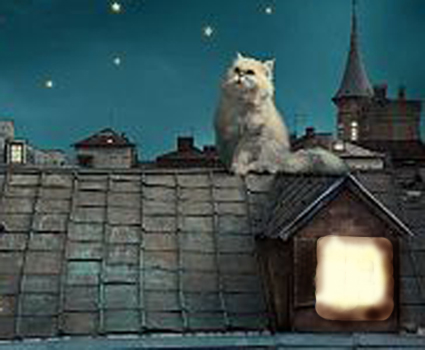 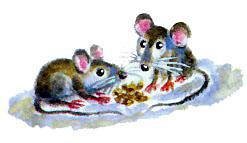 М ы ш и ,
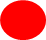 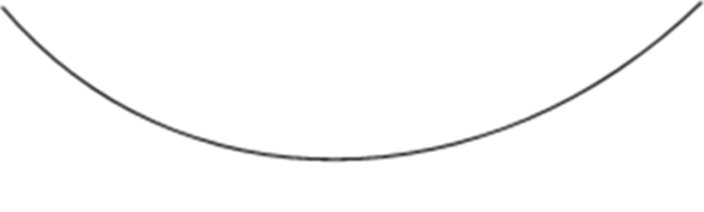 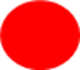 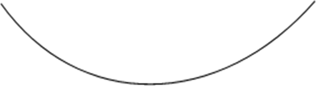 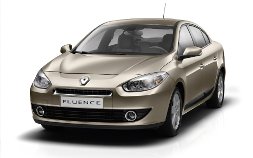 м а ш и н а ,
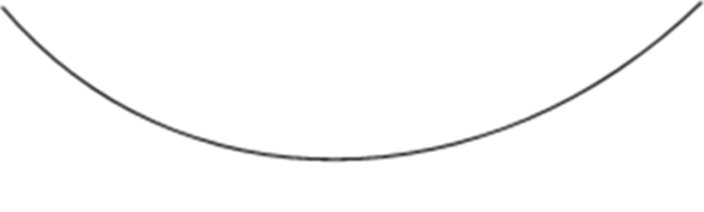 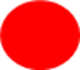 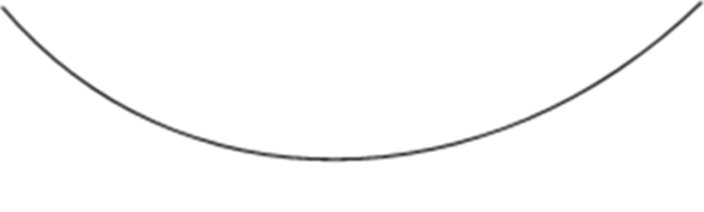 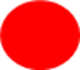 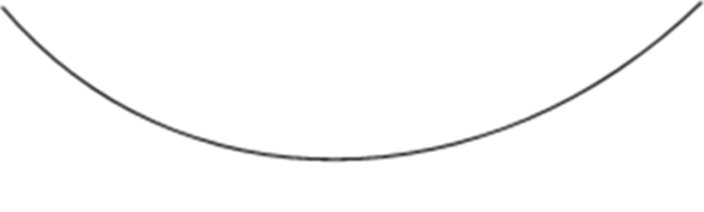 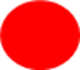 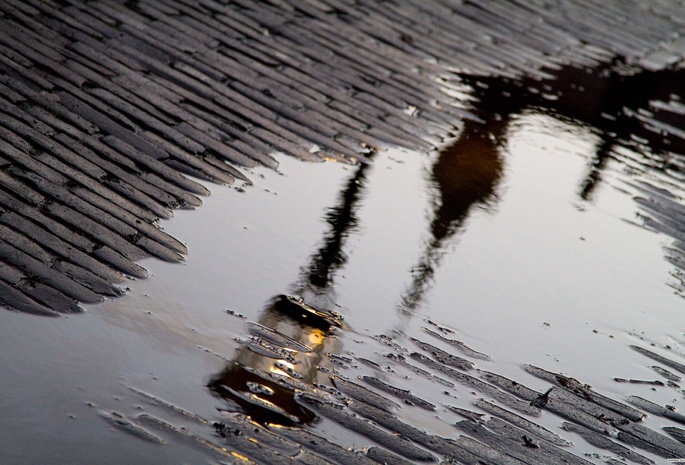 л у ж и ,
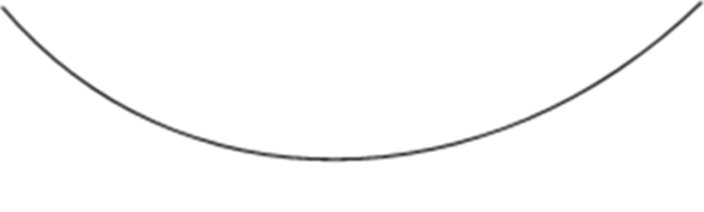 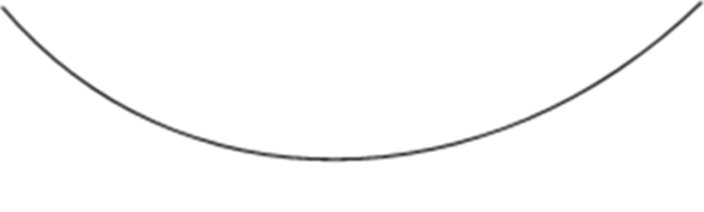 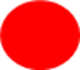 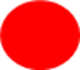 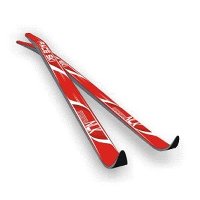 л ы ж и ,
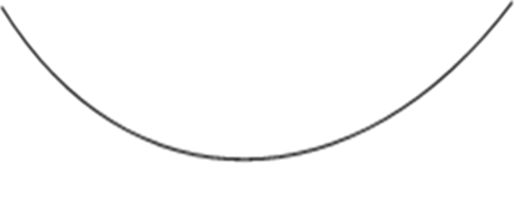 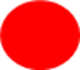 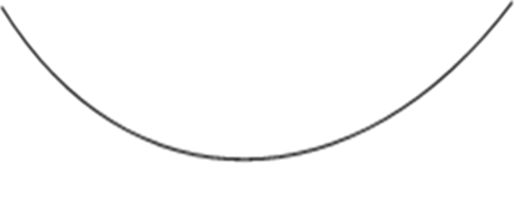 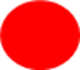 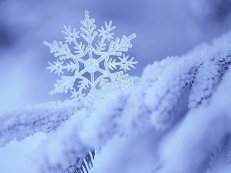 с н е ж и н к а
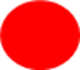 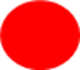 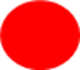 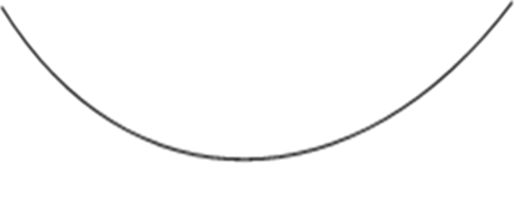 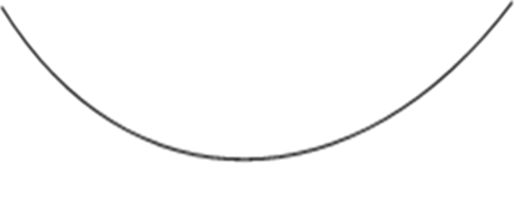 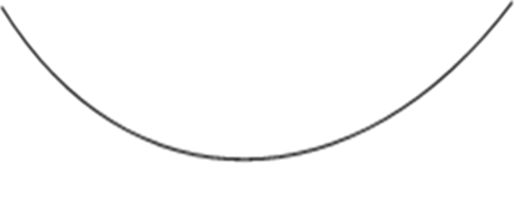 Запомни!
ЖИ,  ШИ 
с буквой и пиши.